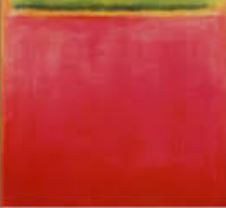 Let it sink in that you are an adopted child and heir in the family of Abba, Christ, and Spirit. 
What family inheritance do you treasure most? 
 
How is creation eager for you to reveal yourself as a child of God?
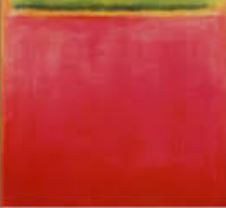 How does it matter in your life that you were baptized in the names we give to the Trinity?

When are you most sure that Jesus is with us always, until the end of time?  
When do you doubt it?
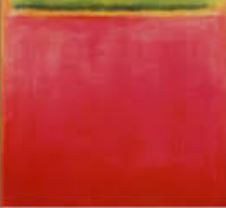 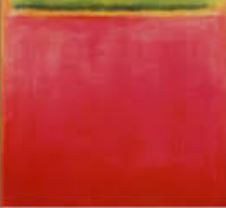 Imagine pulling your chair up to that table.  Spend a minute sitting with them. 
 
How does it feel for you to hear God called “vulnerable”?
 
How do you stand fiercely against injustice and evil while keeping love central to your motives, plans, and actions?